Ис­тория одомашнивания. 

Выведение различных пород.
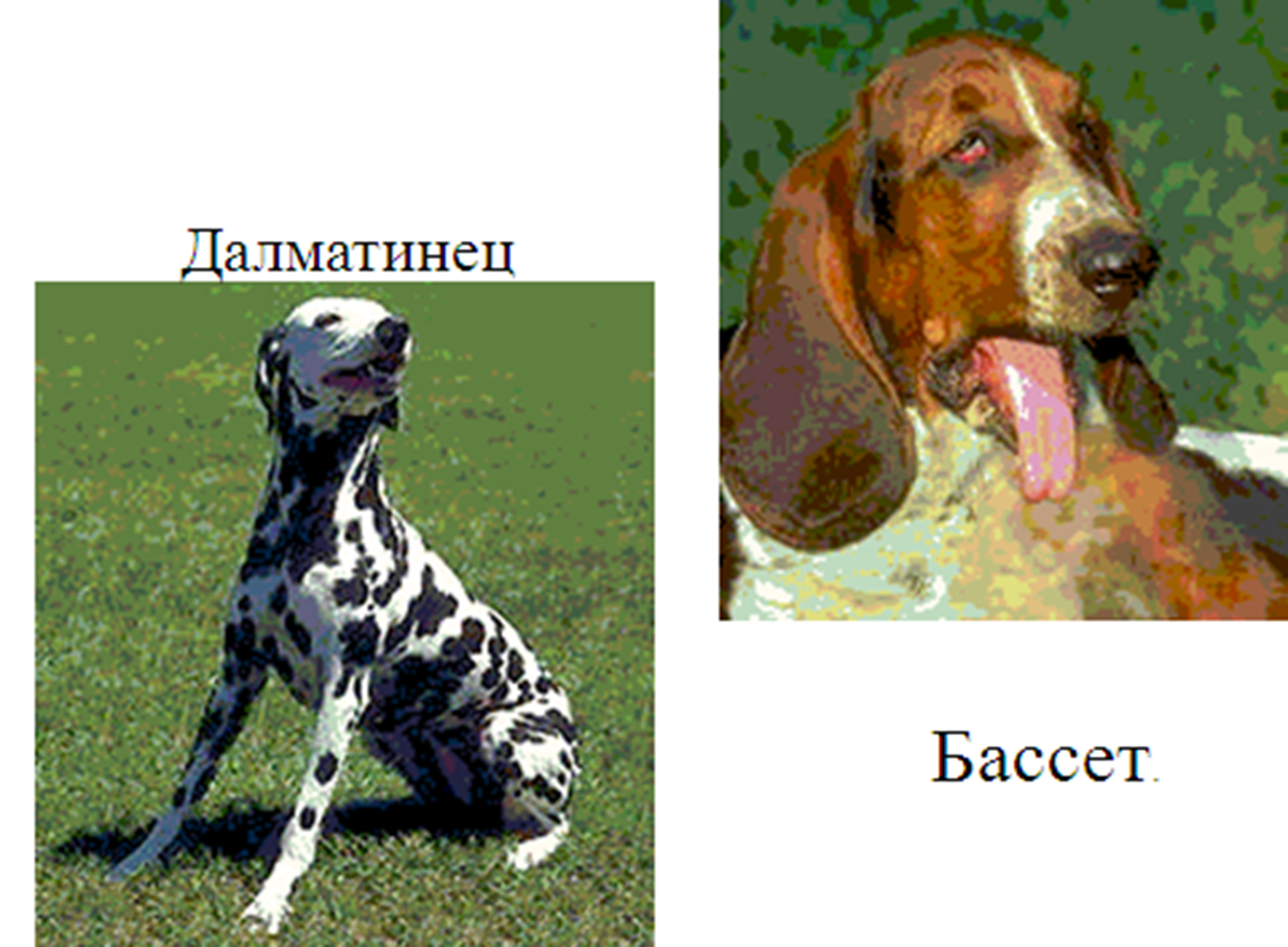 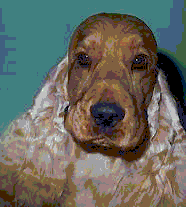 Английский мастиф.
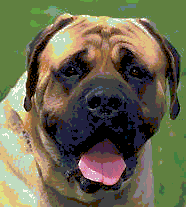 Американский
 коккер-спаниель.
Австрийский зоолог, 
один из создателей  этологии.
                                                     Разработал           учение об 
                                         инстинктивном   
поведении 
                                        животных и его развитии
                              в онто- и филогенезе
                             в некоторых трудах 
                                         распространял 
биологические 
закономерности 
                               поведения животных 
                                       на человеческое общество.
ЛОРЕНЦ Конрад родился 7 ноября 1903, в Вене — 27 февраля
).
австрийский 
биолог, лауреат
 Нобелевской 
премии (1973), 
один из 
основателей 
этологии – науки 
о поведении 
животных.
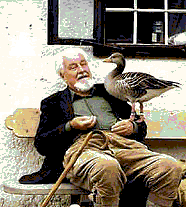 ПЕКИНЕС (пекинская дворцовая собачка), порода декоративных миниатюрных собак. Многие тысячелетия собаки этой породы были тесно связаны с буддийскими культовыми обрядами в храмах Китая. Внешне пекинесы напоминают львов, а лев — священное животное Будды, в связи с этим собакам отдавались почти такие же почести.
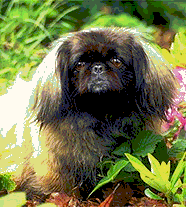 ЯПОНСКИЙ ХИН (японский спаниель), порода декоративных  миниатюрных 
собак. Известна со средних веков. Предположительно 
порода хинов 
происходит от древних 
китайских собак. 
Существует 
мнение, что в Японию 
они были завезены 
китайскими монахами 
в 520, либо их 
подарили японскому 
императору в 732.
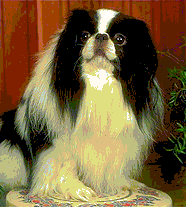 Первые одомашненные собаки, скорее всего, были и сторожами, и помощниками на охоте. Деление собак на группы в зависимости от их хозяйственного назначения сложилось позднее: сперва появились охотничьи (борзые и гончие) и сторожевые собаки, много позднее — декоративные собаки, от которых не требовали никакой службы.
БОРЗЫЕ, группа пород охотничьих собак древнего происхождения, используемых для без ружейной охоты на диких зверей, которых они молча догоняют и хватают. Родина борзых — Аравия, откуда они попали в Древний Египет и в другие страны, о чем свидетельствуют изображения борзых на барельефах египетских пирамид и развалинах 
Древней Ассирии. На 
территории России 
борзые были широко 
распространены уже во 
времена Киевской Руси, 
а жители Средней Азии 
охотились с ними задолго 
до появления первых 
землепроходцев.
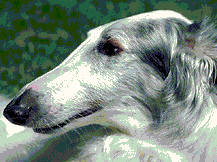 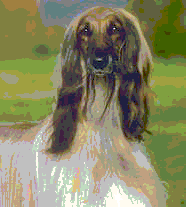 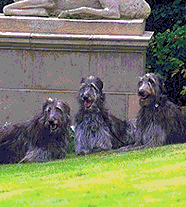 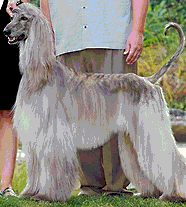 Имеется около 20 пород борзых: грейхаунд, дирхаунд, салюки, слюги, афган, афганская аборигенная, южнорусская, русская псовая, тази, хортая и другие.
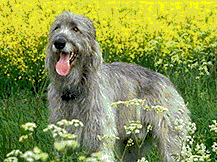 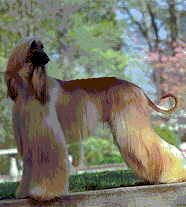 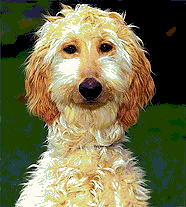 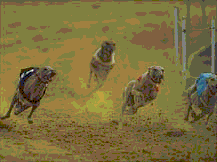 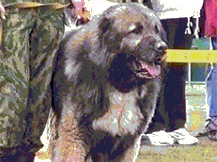 КАВКАЗСКАЯ ОВЧАРКА (Caucasian Sheepdog), порода служебных собак из группы догообразных, известна на Кавказе со средних веков. Распространена также в Турции и Иране.